Introduction to Federal Income Tax Law
Tax Year 2018
[Speaker Notes: Release 2 slide changes:
Slide 10 – Income and adjustments are on Schedule 1, Tax on Schedule 2, nonrefundable credits on Schedule 3
Slides 14, 15, 16 (old 15), 19 old 18), 23 (old 21) Updated screen shots
Expanded Slide 15 by adding Slide 16
Added new Slide 20 for Practice Lab
Minor tense changes to reflect present versus future.]
Tax Law Basics
All income is taxable, 
	unless the law says it is not
No deduction is allowed, 
	unless the law says it is
No credit is allowed,
	unless the law says it is
2
NTTC Training – TY2018
Tax Law Basics
Gross Income
 	Minus adjustments
 	= Adjusted gross Income
 	Minus deductions
 	= Taxable Income
3
NTTC Training – TY2018
Types of Income
Pub 4012 Tab D
Two types of income
Taxable
Earned
Unearned
Nontaxable
Earned
Unearned
4
NTTC Training - TY2018
Types of Income
Pub 4012 Tab D
Taxable income
Must be reported
Subject to tax
Nontaxable income
May be reportable
Exempt from tax
5
NTTC Training - TY2018
[Speaker Notes: Pub 4012 Tab D Table A Table B examples of both types of income]
Types of Income
Examples of earned income: income received from work
Wages
Self-employment
Long term disability payments prior to minimum retirement age
Union strike benefits
6
NTTC Training - TY2018
[Speaker Notes: Must have earned income to qualify for EIC. Medicaid waiver payments are not considered earned income for the purposes of EIC.]
Types of Income
Examples of unearned income: income not produced from work 
Unemployment compensation
Interest and dividends
Capital gains
Social security benefits
Retirement income
Schedule E rental income
Scholarship income
Alimony 
Certain qualified Medicaid waiver payments
7
NTTC Training - TY2018
[Speaker Notes: Alimony is considered compensation for the purpose of contributing to an IRA. 
Qualified (excluded) Medicaid waiver payments are not earned income for the purpose of EIC, the dependent care credit, nor additional child tax credit. See the Medicaid Waiver Payments slide presentation.]
Types of Deductions
Adjustments and deductions reduce taxable income
Two types
Adjustments to gross income
Itemized or standard deduction
8
NTTC Training - TY2018
[Speaker Notes: Itemized deduction are on Schedule A and can be claimed instead of the standard deduction
TaxSlayer will select the one that yields the lowest tax]
Types of Credits
Credits reduce tax liability dollar for dollar
Nonrefundable
Limited to tax liability
Cannot reduce tax liability below $0
Refundable
Can reduce tax liability below $0
Entered in payment section Form 1040
9
NTTC Training - TY2018
Form 1040 and Related Schedules
Filing status, identity and dependents
Income and adjustments (additional income on Schedule 1)
Tax (on Schedule 2)
Deductions (itemized deductions on Schedule A)
Nonrefundable credits (on Schedule 3)
Additional taxes (on Schedule 4)
Refundable credits and payments (some on Schedule 5)
10
NTTC Training – TY2018
Form 1040
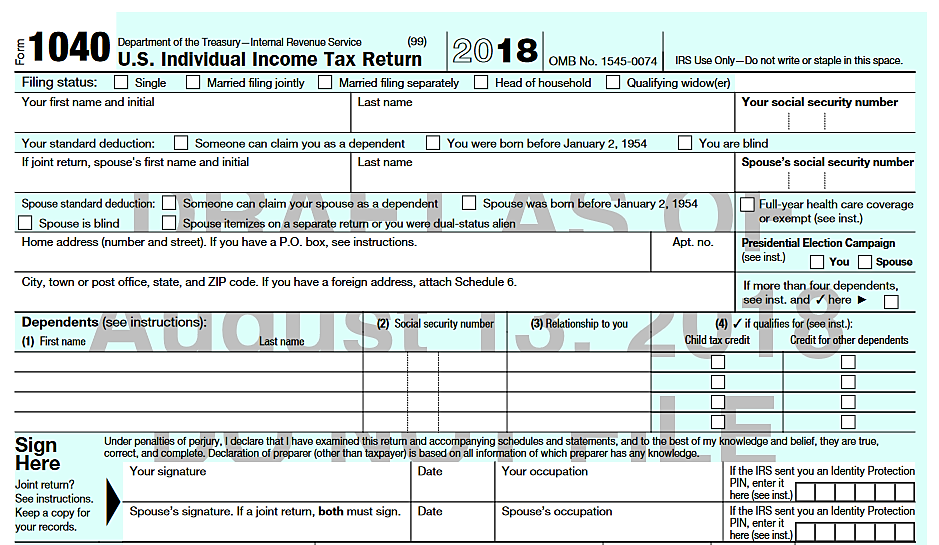 11
NTTC Training – TY2018
Form 1040 Page 2
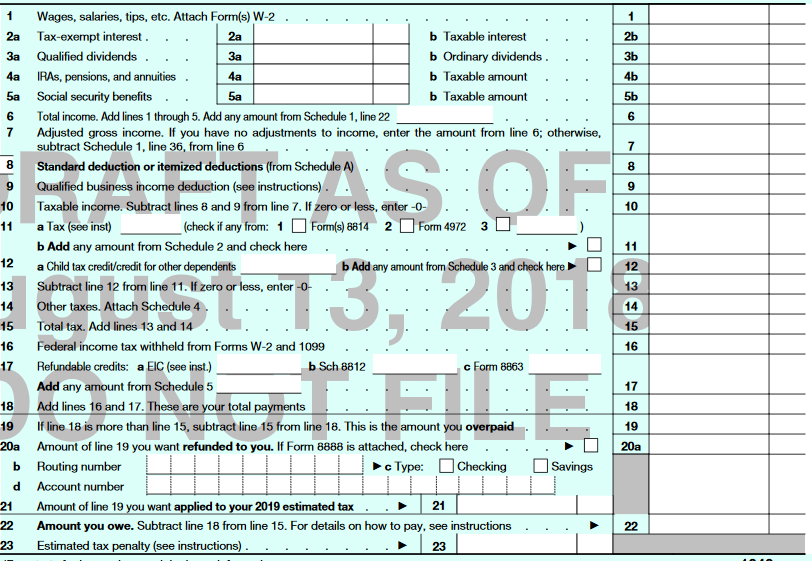 Income
Deductions
`
Nonrefundable
     credits
Other taxes
Payments and
  refundable
  credits
12
NTTC Training – TY2018
Training Materials
Pub 4491 – Training Guide
NTTC Workbook – Practice Exercises
Pub 4012 – Volunteer Resource Guide
Form 6674 – Certification Test and Retest
TaxSlayer Practice Lab – Sections 4 & 6 of HOME page
linklearncertification.com
Pub 17 – Your Federal Income Tax for Individuals
13
NTTC Training – TY2018
[Speaker Notes: Pub 17 hardcopy will be shipped by SPEC two copies per site
For training, volunteers can use the electronic version found on irs.gov]
VITA/TCE Training Guide
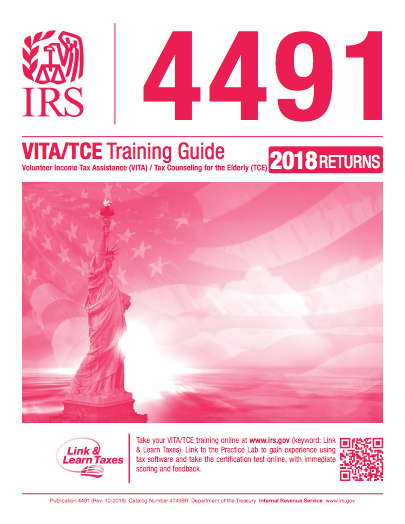 The Text Book
Paper and on line for 2018
NTTC version in Portal library
14
NTTC Training – TY2018
[Speaker Notes: This Pub has been updated for 2018 and is available Electronically and printed]
NTTC Workbook
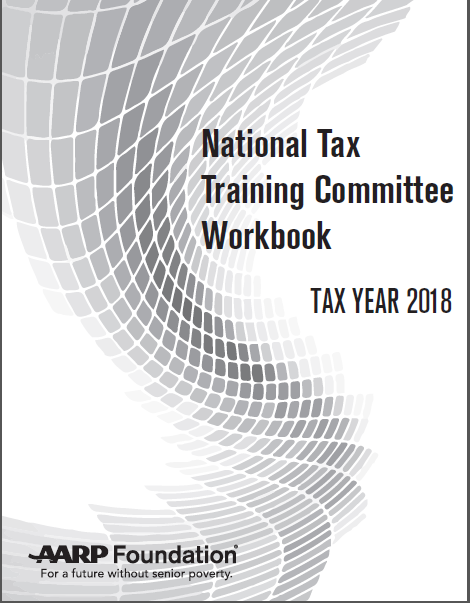 The Workbook
Available to order 
In Portal Library
15
NTTC Training – TY2018
[Speaker Notes: See next slide for features of NTTC workbook.]
NTTC Workbook
Training exercises (new)
Practice exercises
Quizzes
Available in Portal Library and by ordering through Portal
16
NTTC Training – TY2018
NTTC Workbook – Practice Exercises
New Practice Exercises format this year
Focus Exercises (NEW)
Core Exercises
Comprehensive Exercises
Specialty Exercises
17
NTTC Training – TY2018
Two Types of Exercises
Training Exercises
Practice Exercises
For Instructor to use in a classroom setting
Contain all the core topics usually encountered on the Advanced Exam
Separate Instructor Guide
For volunteers to reinforce/refresh knowledge and skill
For volunteers to demonstrate proficiency and meet certification requirements
18
NTTC Training – TY2018
Volunteer Resource Guide
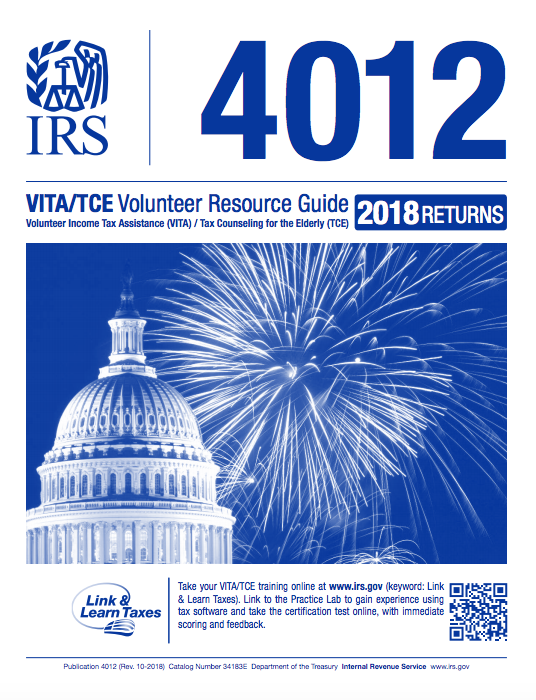 The Golden Book
Primary reference tool
Contains ‘What’s New’ Tab
NTTC version in Portal Library (Recommended)
19
NTTC Training – TY2018
[Speaker Notes: The 2018 version of the Volunteer Resource Guide will be unbound, 3 – hole punched with a 1” ring 

(no binder) and shrink-wrapped. It will be necessary to insert the tabs.]
TaxSlayer Practice Lab Tools
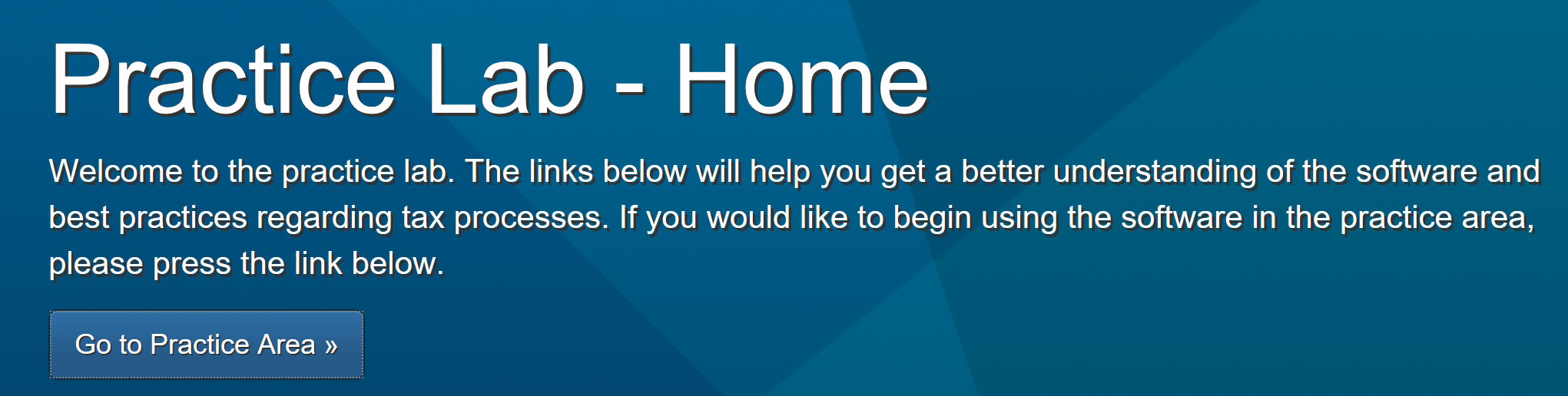 Training Videos 
Practice Problems
20
NTTC Training – TY2018
VITA/TCE Central
https://www.linklearncertification.com/
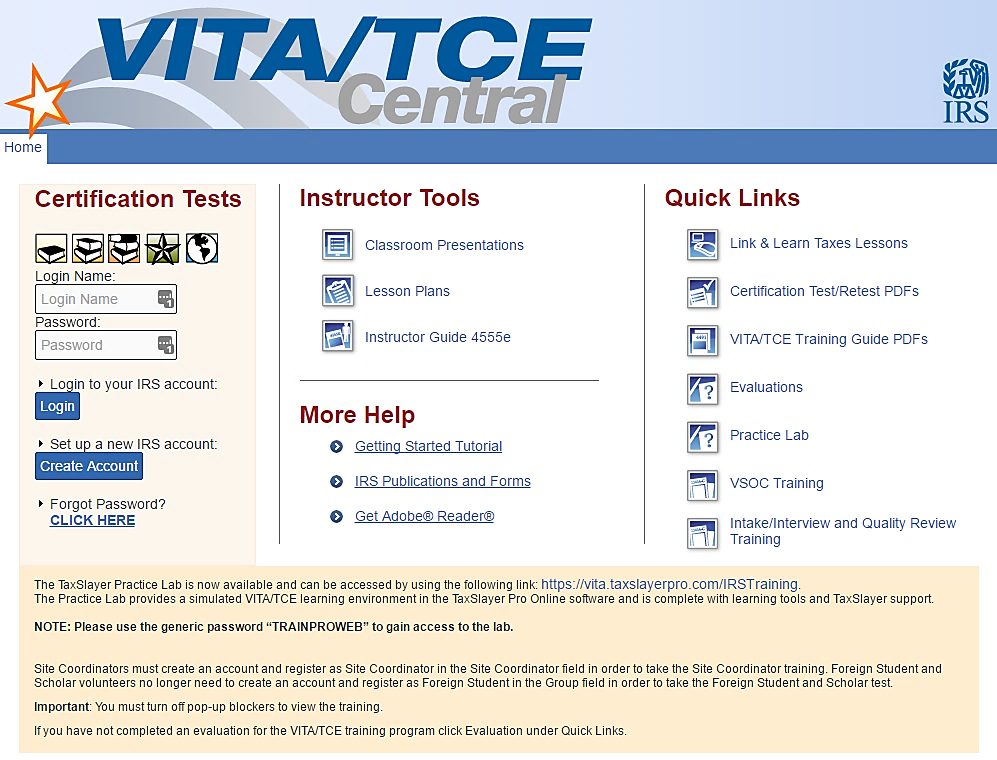 21
NTTC Training – TY2018
[Speaker Notes: IRS Link and Learn front page.]
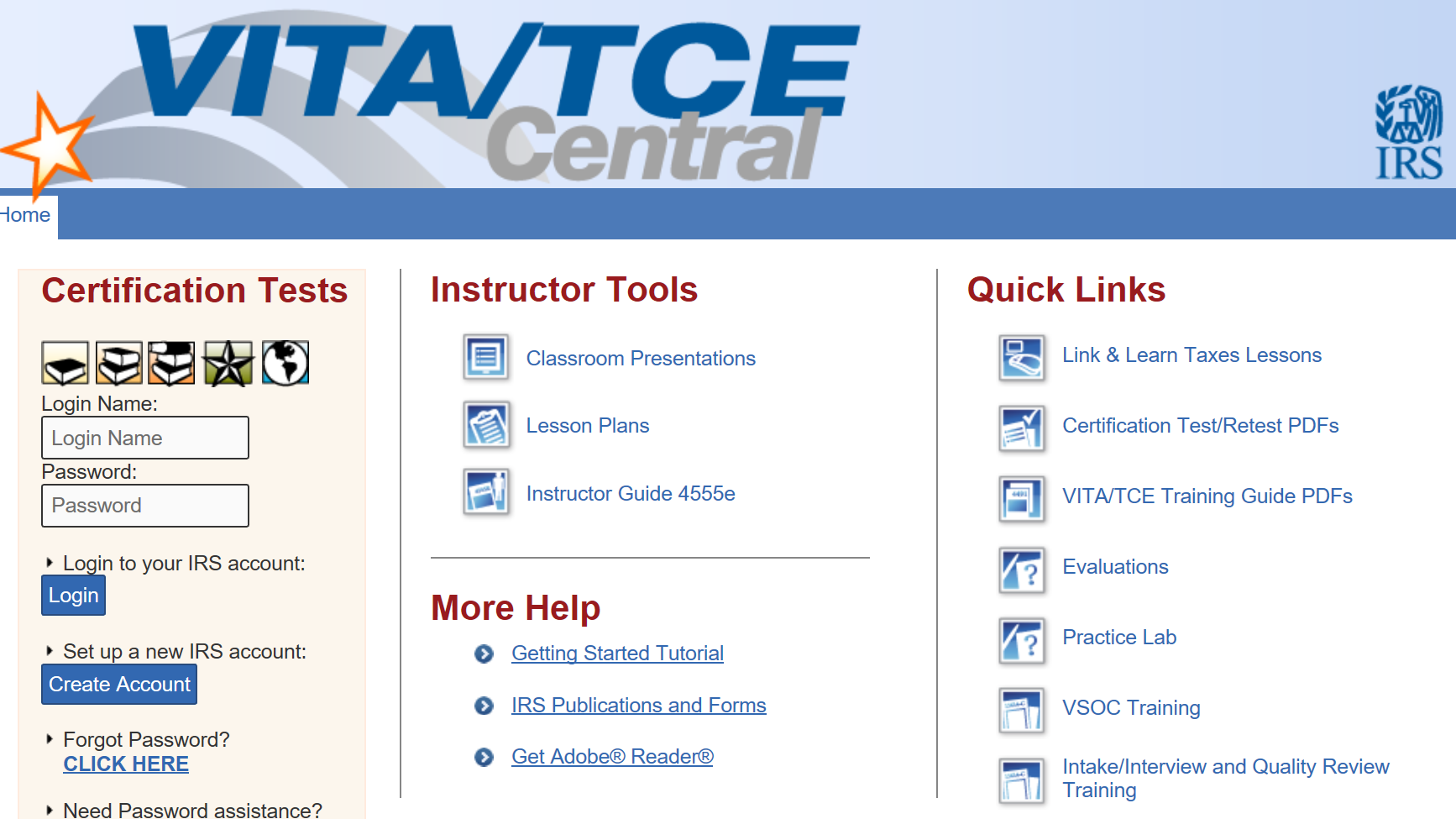 22
NTTC Training – TY2018
[Speaker Notes: Certification Tests--create an account and note your login and password.
Instructor Tools
Quick Links including online lesson and Practice Lab
More Help]
VITA/TCE Volunteer Assistor’s Test/Retest
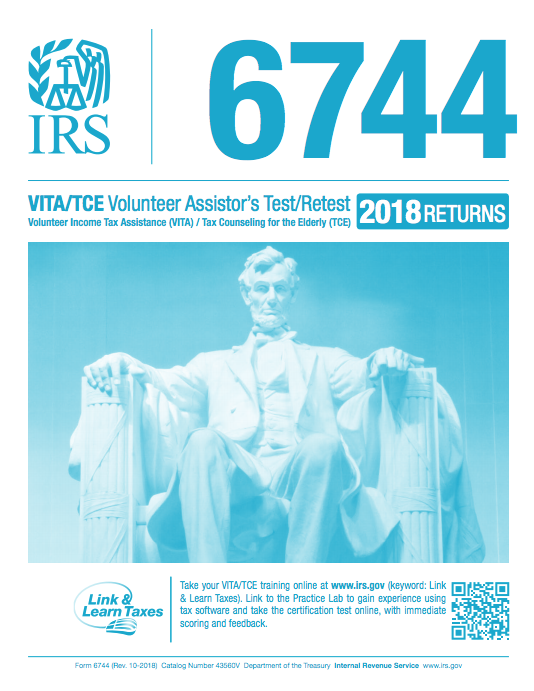 Contains all Tests
3 Tests are required
Test Questions are similar to online test questions, but wording may be different –be careful
23
NTTC Training – TY2018
Introduction to Income Tax
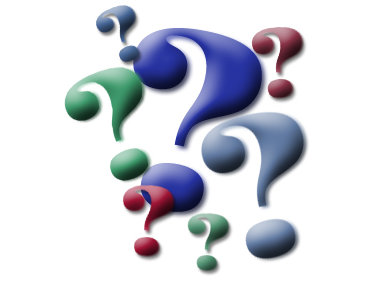 Questions…

		
						Comments…
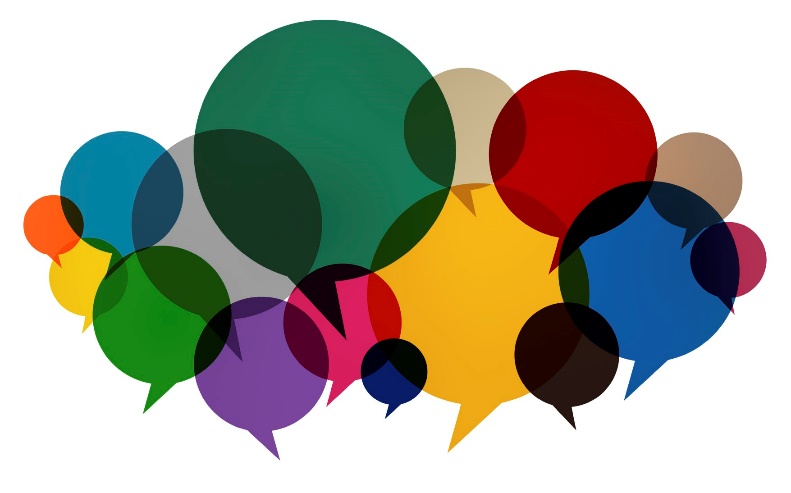 24
NTTC Training – TY2018